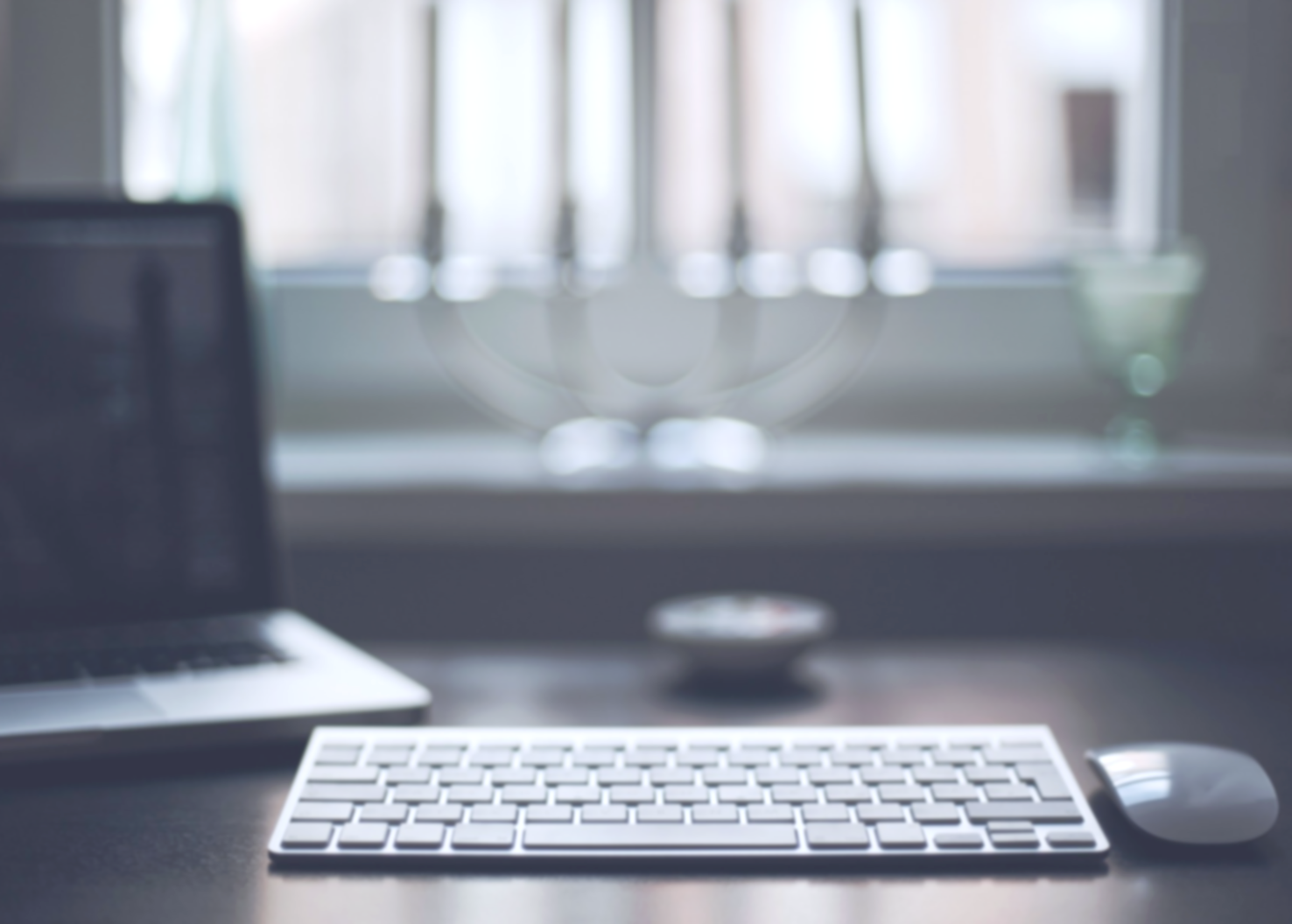 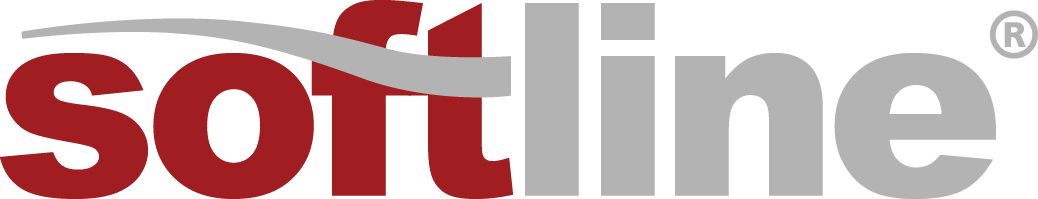 Поддержка при переходе на отечественное ПО на примере программных продуктов МойОфис
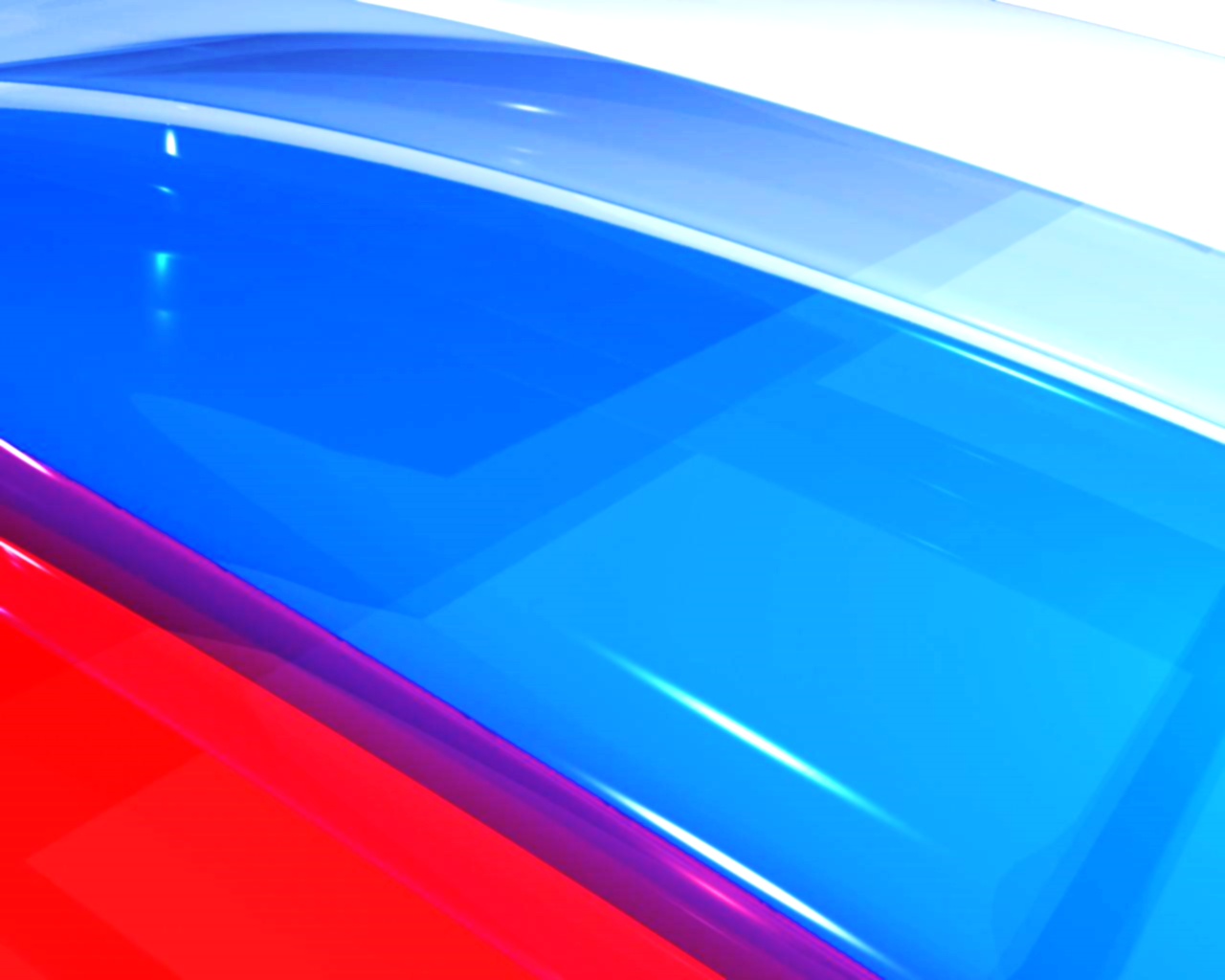 Помощь Softline в выборе и оценке
СУБД
ПРИКЛАДНОЕ ПРОГРАММНОЕ ОБЕСПЕЧЕНИЕ
БАЗОВОЕ ПРОГРАММНОЕ ОБЕСПЕЧЕНИЕ
ОФИСНОЕ ПРОГРАММНОЕ ОБЕСПЕЧЕНИЕ
Выбор российского программного обеспечения
Опытная эксплуатация выбранного ПО
Оценка полученных результатов
Как выбрать российское программное обеспечение?
Функциональность
Соответствие требованиям законодательства
Цена
Технические  характеристики
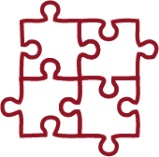 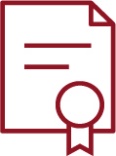 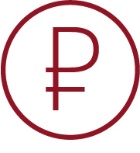 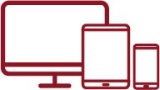 Пример выбора офисного программного обеспечения
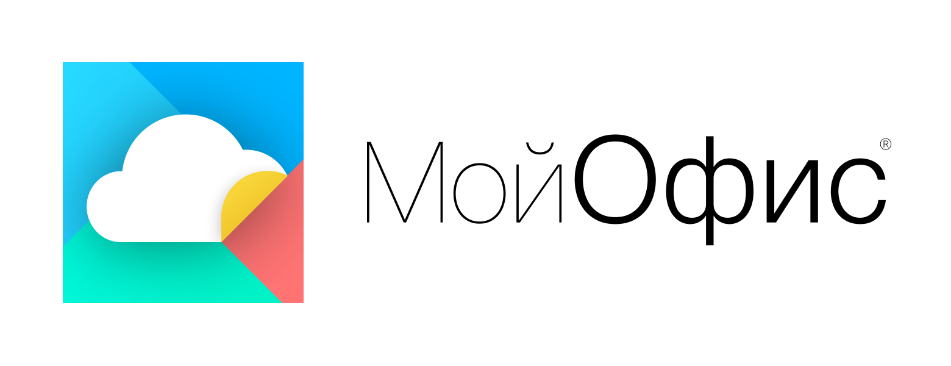 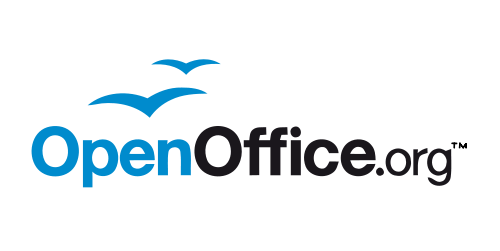 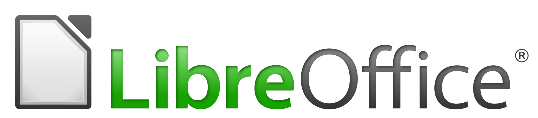 Является бесплатным ПО
Не внесены в реестр отечественного ПО
Отсутствует сертификация ФСТЭК, ФСБ
Отсутствует техническая поддержка
Отсутствует доработка под задачи
Только настольные редакторы
Является коммерческим ПО
Внесены в Реестр отечественного ПО
Имеет сертификацию ФСТЭК, ФСБ
Имеет российскую техническую поддержку
Имеет постоянную доработку под задачи
Предлагает комплексное решение
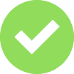 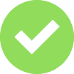 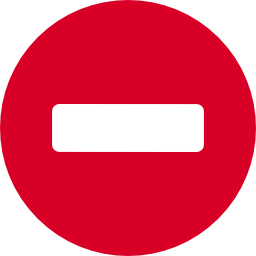 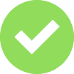 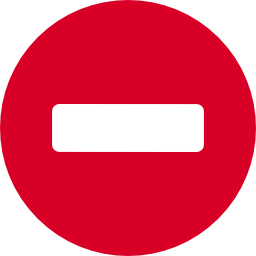 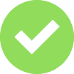 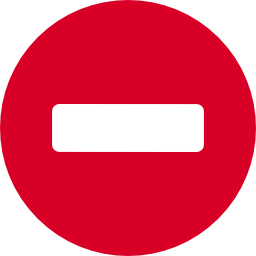 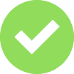 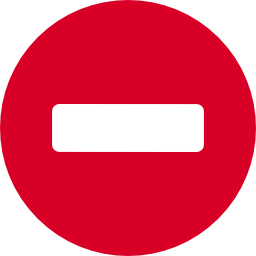 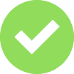 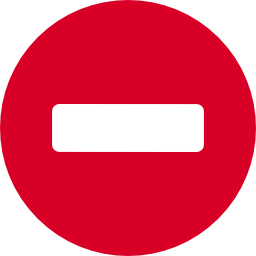 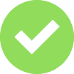 Экосистема МойОфис в Softline
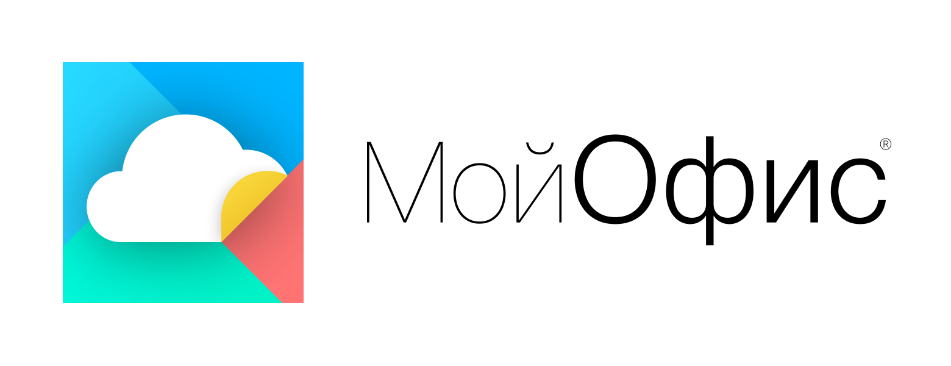 Для чего нужна опытная эксплуатация (ОЭ)?
Определение критериев успешности ОЭ
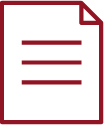 Соглашение об ОЭ
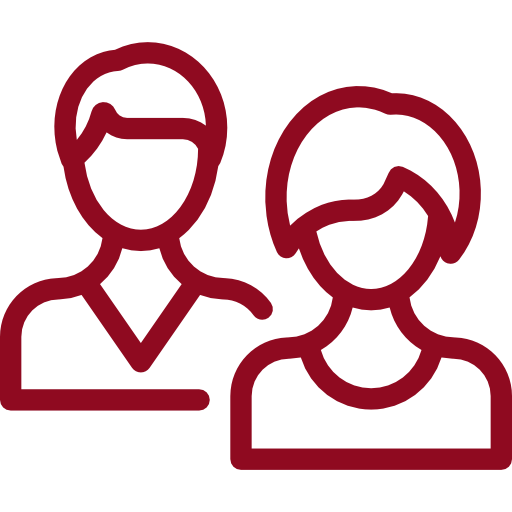 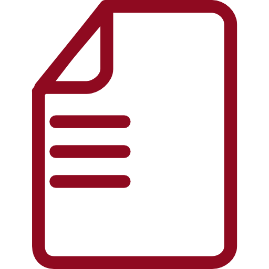 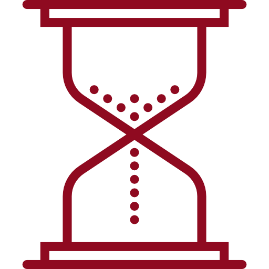 сроки проведения ОЭ
состав продуктов, с которыми будут работать пользователи Заказчика во время ОЭ
количество пользователей, 
которые будут принимать участие в ОЭ
Соглашение о конфиденциальности
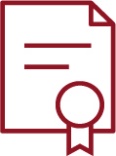 Получение результатов  ОЭ
Пример: Последовательность опытной эксплуатации продуктов МойОфис
Выявление структур документов, готовых и не готовых для миграции.
Выявление функциональных ролей пользователей, готовых и не готовых для миграции.
1
МойОфис
Стандартный
2
Демозона
МойОфис
Частное облако
Первичная оценка возможности оптимизации бизнес-процессов подготовки документов.
3
Развертывание и тестирование тестового ландшафта МойОфис.
Оценка совокупной стоимости владения.
МойОфис
Професcиональный
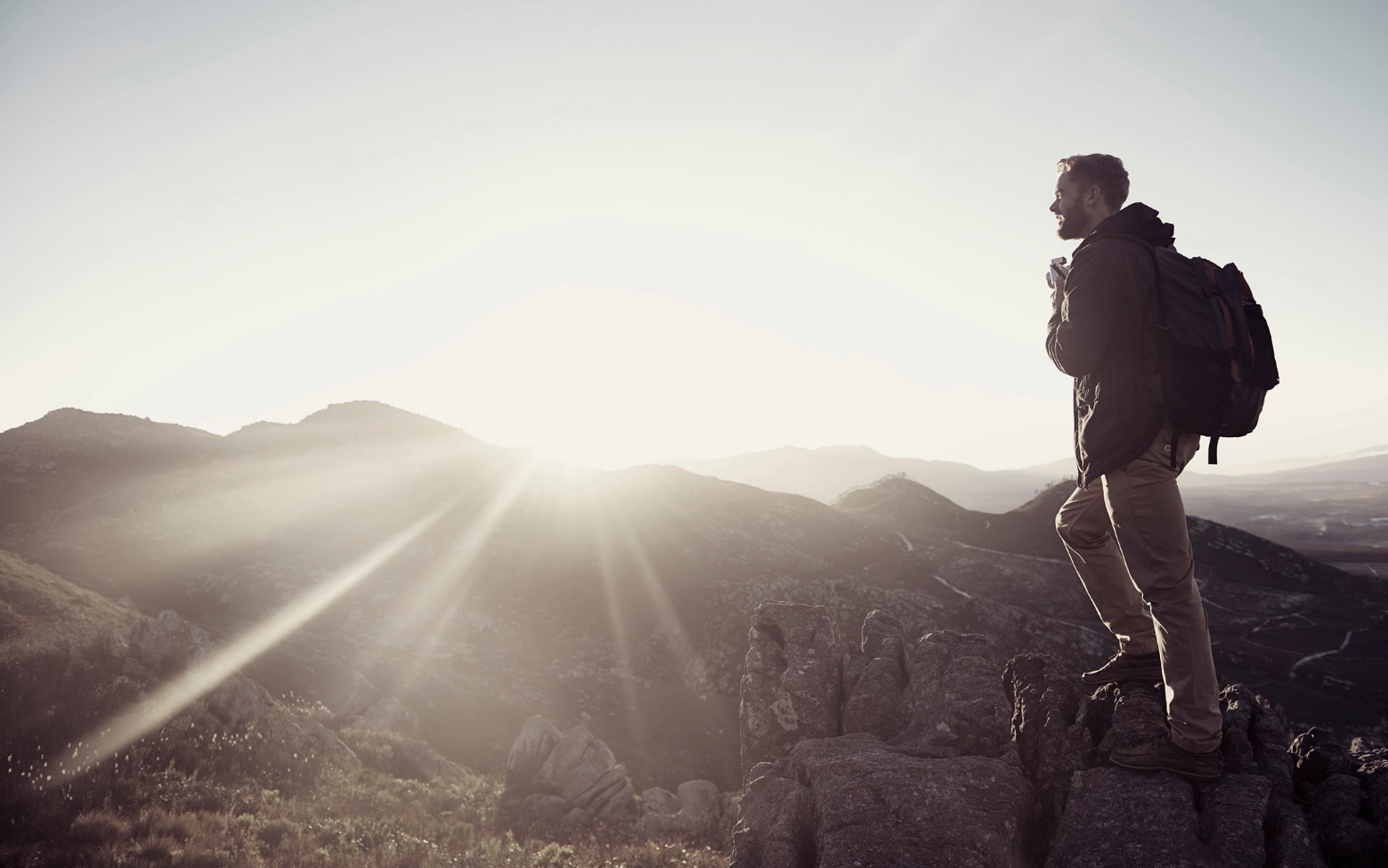 Почему Softline? 5 причин
01.	Надежность, профессионализм и экспертиза лидера IT-рынка с 20+ летним опытом работы.
02.	Единая точка решения  всех IT-задач заказчика, мультивендорная поддержка          и сопровождение проекта.
03.	Softline всегда рядом и говорит с вами на родном языке    в 28 странах и 73 городах.
04.	Компетентность и экспертиза. Softline признана клиентами, вендорами и независимыми источниками.

05.	Softline доверяют ведущие игроки рынка, средние и малые компании, государственные заказчики и образовательные учреждения.
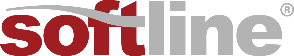 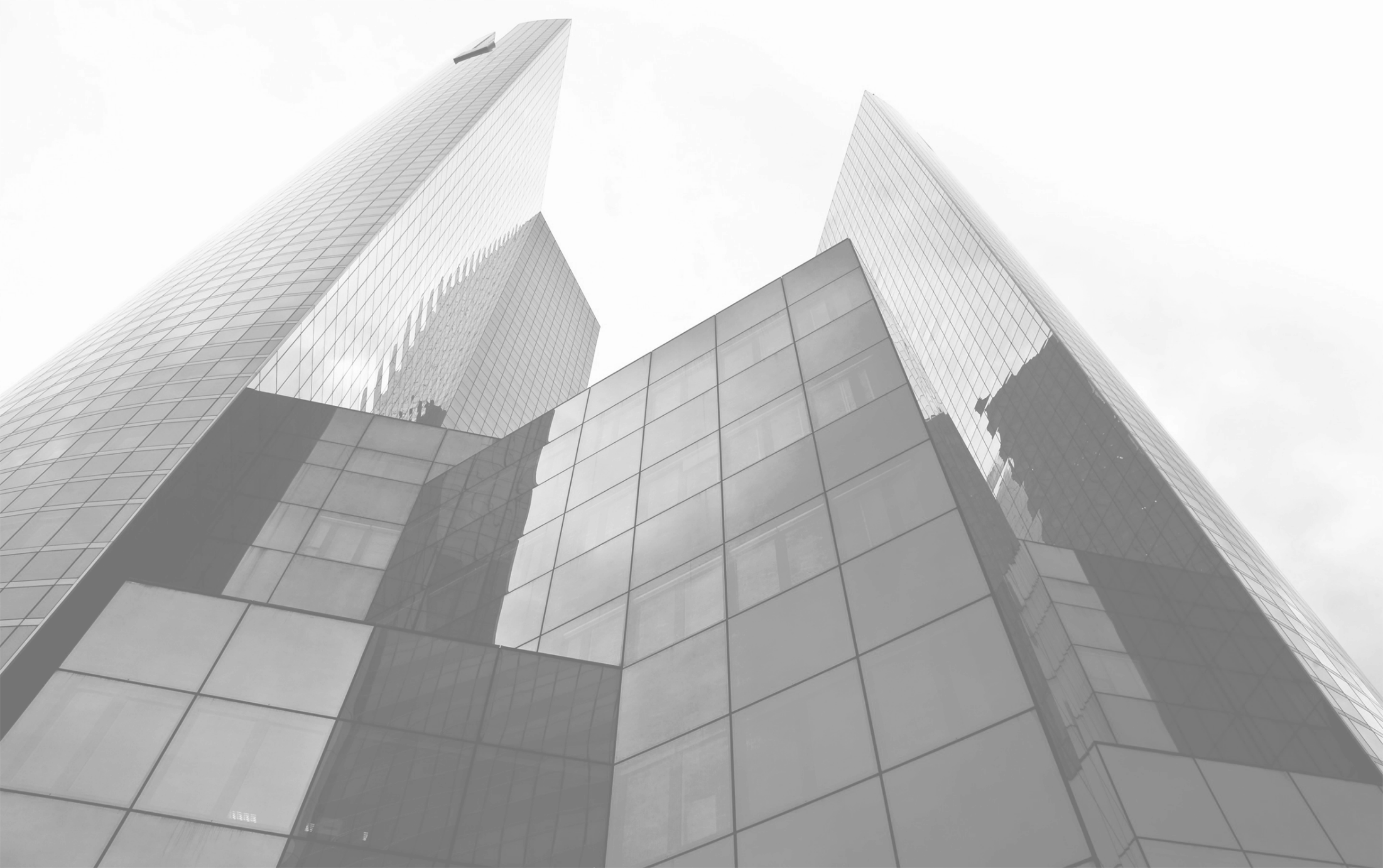 Остались вопросы?
Владислав Коробков
Менеджер по развитию бизнеса 
МойОфис 
+7 (383) 347 57 47 доб. 3505 
+7 (913) 063 33 50
Vladislav.Korobkov@softlinegroup.com
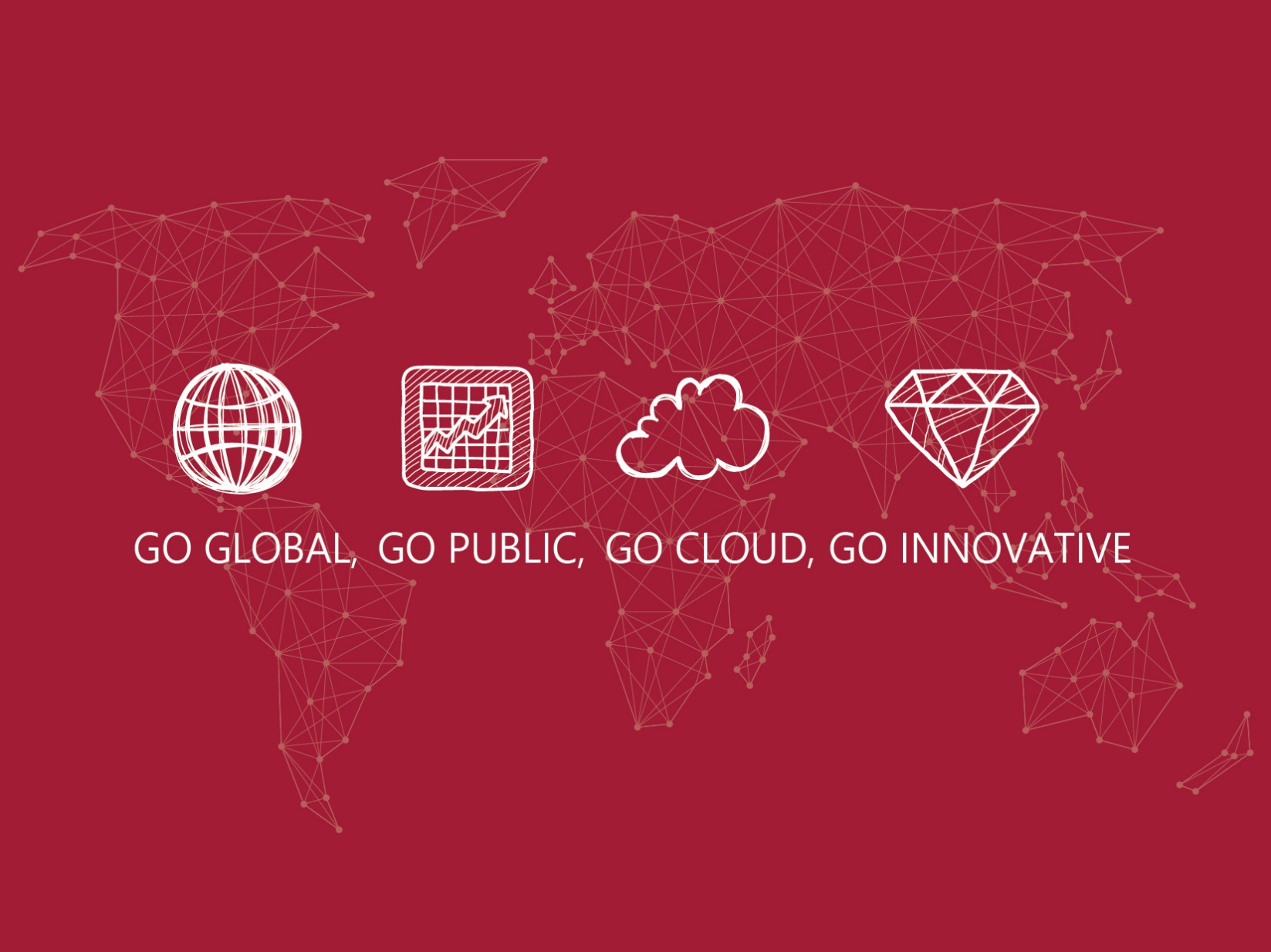